Cybersecurity/Physical Infrastructure Security Workshop
March 23, 2015
Missouri Public Service Commission | Jefferson City, MO
Missouri Public Service Commission
File No. EW-2013-0011 – In the Matter of a Working Docket to Address Effective Cybersecurity Practices for Protecting Essential Electric Utility Infrastructure
Electric utilities responded to a series of questions regarding cybersecurity efforts.
On-the-Record Proceeding.
Staff report summarizing utility efforts and responses and providing recommendations.
Order Regarding Staff Recommendation and Motion for A Waiver or Variance.
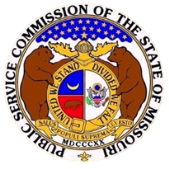 Missouri Public Service Commission
Order Regarding Staff Recommendation
Stakeholders formulate informal reporting schedule;
Electric utilities provide information to designated Staff no less than annually;
No notifications or reports concerning the matters shall be made in documentary form (no physical, digital or electronic reports produced or filed; no information provided to Staff transmitted electronically or shared with any other entity);
Information only reported through in-person communications (no telephone, IVoIP, text message, cellular or satellite transmission, video transmission);
Designated Staff shall not convert or reproduce any company-specific information to documentary form;
Designated Staff shall not transmit or relay any information it receives to the Commission in any physical, digital or electronic format, or any communication other than orally…unless ordered by the Commission.
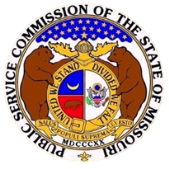 What is at Risk?
Physical distribution and transmission grids, substations and offices;
Hardware, software, data and networks that use data;
Equipment and systems that communicate, store and act on data;
Utility-owned systems;
Aspects of customer and third party components that interact with the utility-owned systems.
Current reporting requirements
Section 393.130 RSMo - Safe and adequate service.
 
Section 393.140 RSMo - General powers of the Commission – gas, water, electricity, and sewer services.

Section 407.1500 RSMo – Notice to consumer for breach of security

4 CSR 240-3.190 – Reporting requirements for electric utilities and rural electric cooperatives.  Reporting of certain events to inform the commission of developments that may affect the rendering of safe and adequate service and to enable the commission to thoroughly investigate certain accidents and events. 

4 CSR 240-40.020 – Requirements and procedures for reporting certain gas-related incidents and safety-related conditions applicable to gas systems subject to safety jurisdiction of commission.

4 CSR 240-60.040 – Sewer utility safety measures and procedures for reporting accidents.

Informal process for electric and natural gas incidents that do not meet reporting requirements, but may receive press coverage or include details to which the Commission and Staff should be made aware.

Reporting requirements identified in File No. EW-2013-0011.
“Framework for Improving Critical Infrastructure Cybersecurity” (NIST)
Framework Core
Identify – Identify most critical intellectual property and assets;
Protect – Develop and implement procedures to protect critical property and assets;
Detect – Have resources in place to timely identify a breach;
Respond – Have procedures in place to respond;  
Recover.
NERC CIP Standards
Critical Asset Identification
Security Management Controls
Personnel Training
Electronic Security Perimeter(s)
Physical Security of Critical Cyber Assets
Physical Security of BES Cyber Systems
Systems Security management
Incident Reporting and Response Planning
Recovery Plans for Critical Cyber Assets
Recovery Plans for BES Cyber Systems
Configuration Change Management and Vulnerability Assessments
Information Protection
State Regulators Role (NARUC Cybersecurity Primer 2.0)
The line between knowing enough to determine that a utility’s actions are prudent and knowing so much that the information held by the Commission can pose a risk is a line that commissions should walk carefully.  In cybersecurity, the information itself is sometimes the asset worth stealing. To address this issue, States may wish to consider establishing a critical infrastructure information policy. This policy would govern not only the type of information the commission could take possession of (or refuse to take possession of), but also under what circumstances, as well as which access, handling and storage protocols would govern that data. 
Sunshine laws – Ensure that sensitive information is not gathered in a context which would enable it to be publicly accessible. 
Many states have good cybersecurity exemption rules that properly address utility sectors and associated processes while providing automatic protection of information related to cybersecurity. 
State agencies can develop and communicate their non‐disclosure procedures and, where appropriate, may want to consider stronger protections for cybersecurity information than for commercially sensitive information.
Commissions should carefully consider whether they need information before asking for it, because even if they can keep it out of the public record and exclude it from Sunshine request, it may still be vulnerable to cyber attack.
Why are we here?
Should reporting be limited to cybersecurity or include physical infrastructure security?

Who should be requested/required to report information related to cybersecurity/physical infrastructure threats?
Electric utilities
Natural gas utilities
Water/Sewer utilities

What information should be reported to the Commission/Staff?
Identify – Most critical intellectual property and assets;
Protect – Describe procedures to protect critical assets;
Detect – Describe  resources to timely identify a breach;
Respond – Describe procedures to respond; and 
Recover – Describe procedures to recover.

How should the information be presented to the Commission/Staff?